單行文字
點選「編輯問題」
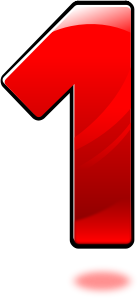 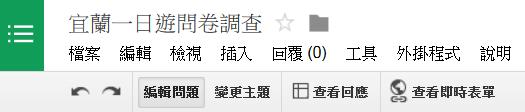 2
進入題目編輯
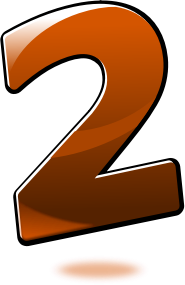 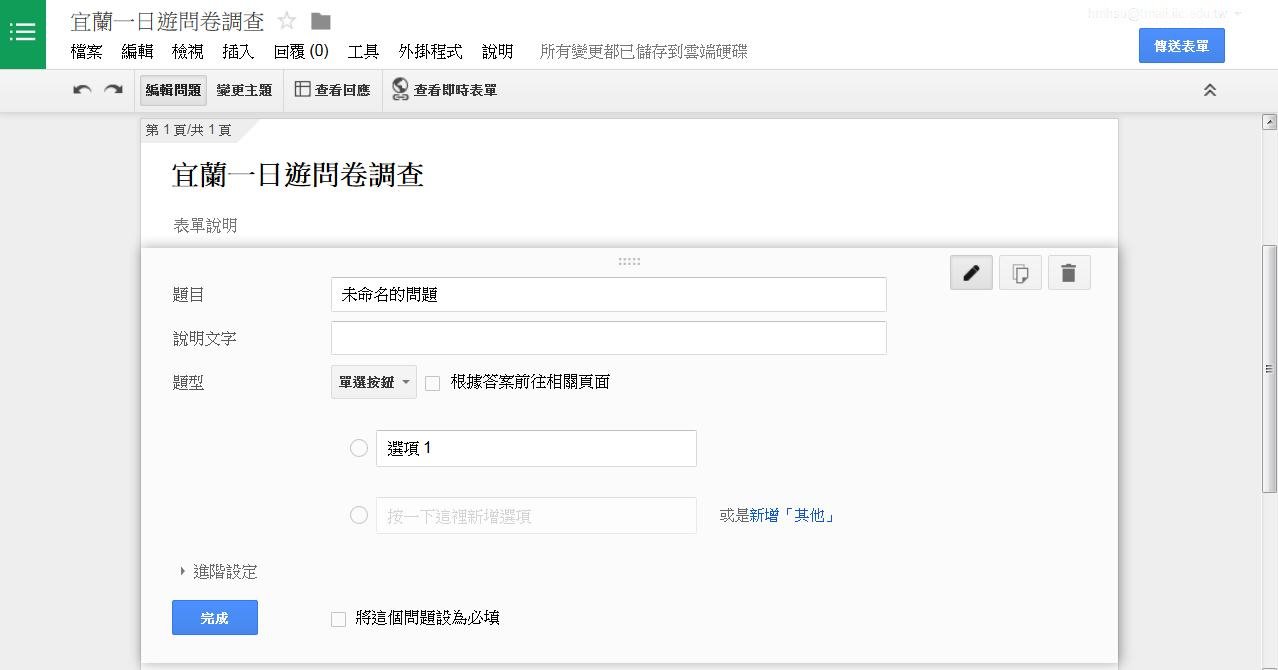 3
點選「單行文字」
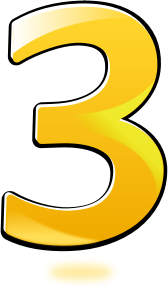 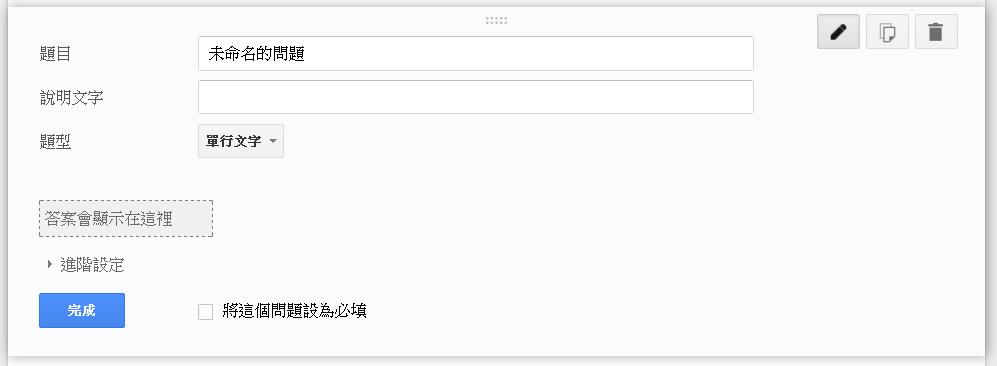 4
輸入題目
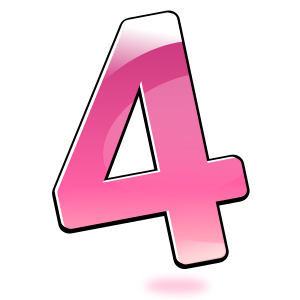 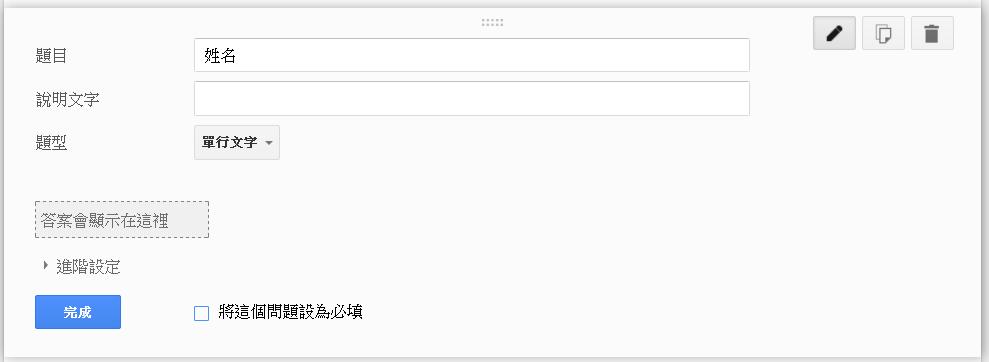 5
將問題設定為必填
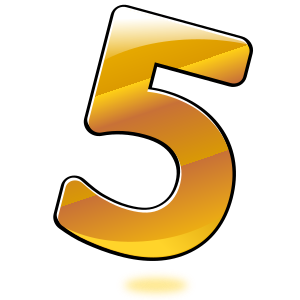 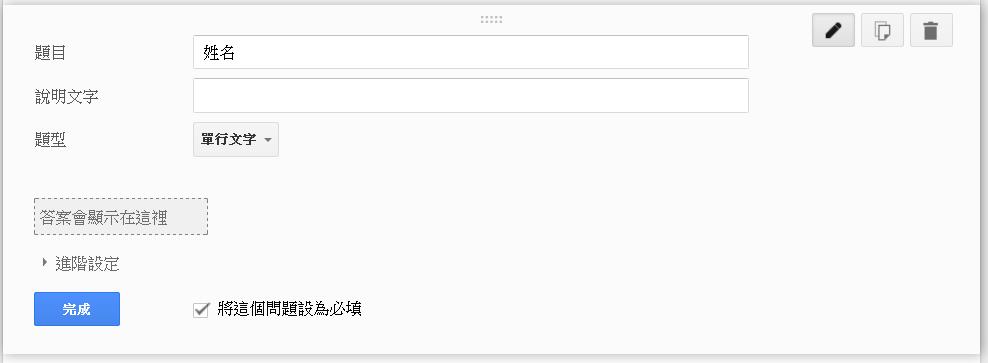 6
點選「完成」
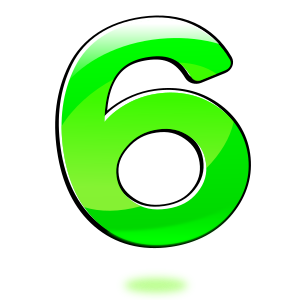 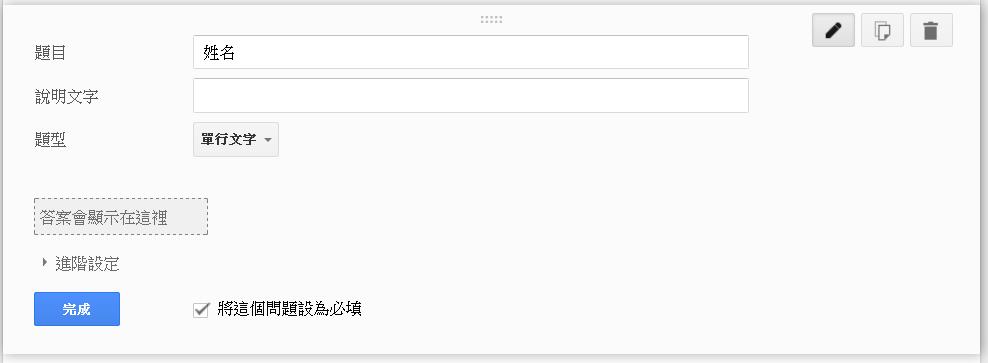 7
顯示題目
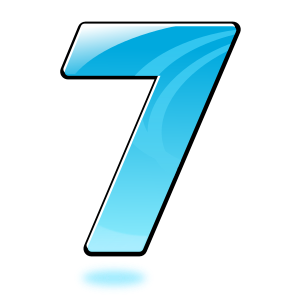 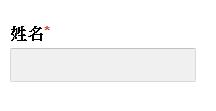 8
當游標移到試題右上方，出現試題編輯提示
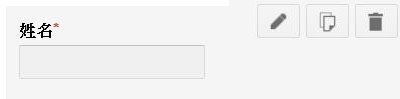 編輯
複製
刪除
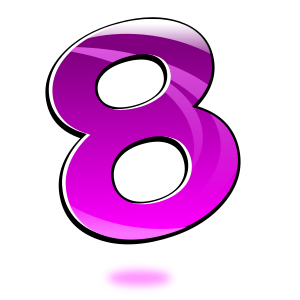 9